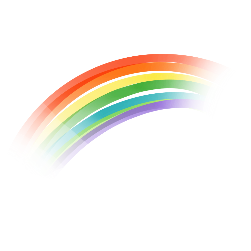 近阶段孩子可能出现的问题和表现
人际交往在孩子的生活中占有着重要地位，但疫情影响了孩子的外出，减少了与伙伴的交往时空，孩子可能缺少了来自同伴的温暖、接纳和安全的感觉。
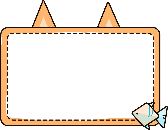 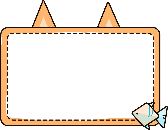 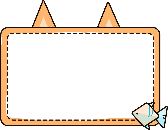 全球疫情的爆发，尤其是其波及面广、持续时间长、不确定性等特点，以及因疫情对部分家庭带来的次生影响，由此引发家长的不良情绪，都可能给孩子带来不安全感。
疫情期间在线学习的方式，使得一些缺乏自律的孩子对网络更加依赖，产生不良影响，也导致亲子冲突。
02
03
01
从线上到线下学习的复位，小学生适应不一，有的可能对约束力更强、节奏更快的线下学习一时间承受不了，而原本线上学习自律性不强的孩子转为线下时，也会因与同学的差距而产生压力。
在线学习不仅可能对小学生视力带来影响，更由于孩子的认知能力与自律能力正在发展之中，因而可能达不到理想的学习效果。
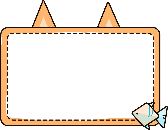 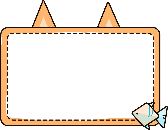 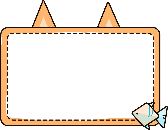 疫情可能会影响孩子学习、生活作息等。宅家与体育锻炼的冲突，孩子积压的那些不愉快情绪难以通过运动加以宣泄、中和。
04
05
06
每位家长和孩子同样对学习有一定的期待，如果这种期待不合理，或者缺乏必要的弹性与空间的话，往往会导致焦虑情绪的产生；家长和孩子的焦虑情绪相互影响，在达不成预期时可能也会带来挫败感。
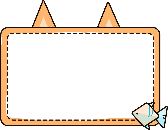 07
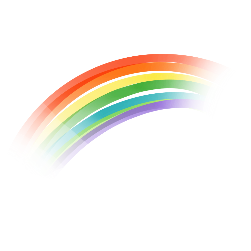 给家长的建议
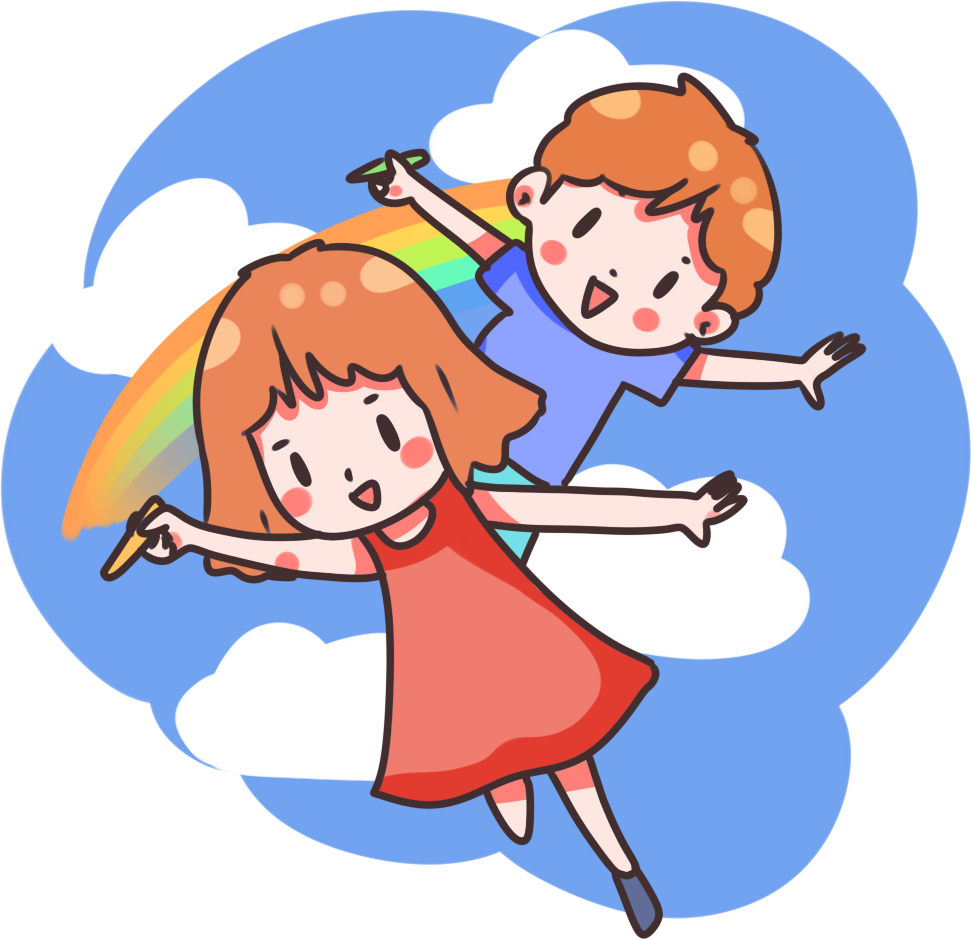 (一)家长“五要”
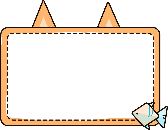 01
要协助缓解孩子的压力
（1）要学会调适自己的焦虑情绪，要知道，家长和孩子不良情绪的交互作用会使问题愈演愈烈，会离孩子健康成长的目标越来越远。
（2）要建立合理的期望值，每个孩子都是独特的，不要去做不当的比较，孩子的努力和进步也不可能一蹴而就，欲速则不达。
（3）要多与老师沟通，全方位了解孩子，更加有针对性地进行家校合作共同引导，学校和家长的目标是一致的，就是培育孩子健康成长。
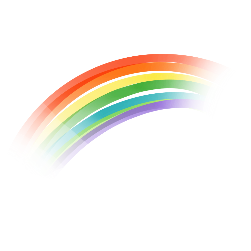 给家长的建议
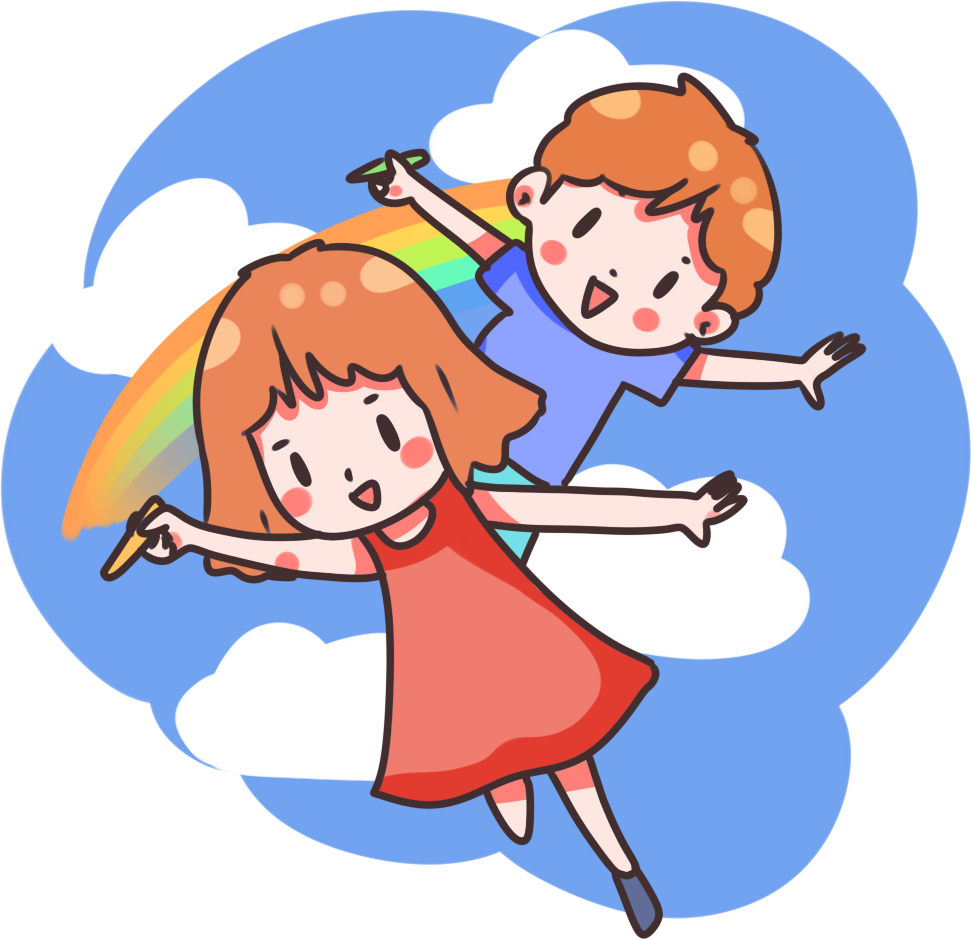 (一)家长“五要”
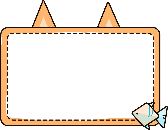 02
要理性看待孩子的学业
（1）有进步就给予恰如其分的鼓励欣赏，但也不要过分“捧杀”，要总结经验，不骄不躁。
（2）低分不“骂”，分析原因，找到差距，以利再战，绝不在训斥和情绪失控中折杀孩子的自信心。
（3）要多鼓励，多与孩子共同进行具体化讨论，指导孩子良好的学习习惯，逐步引导孩子走向自主学习。
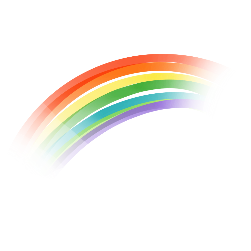 给家长的建议
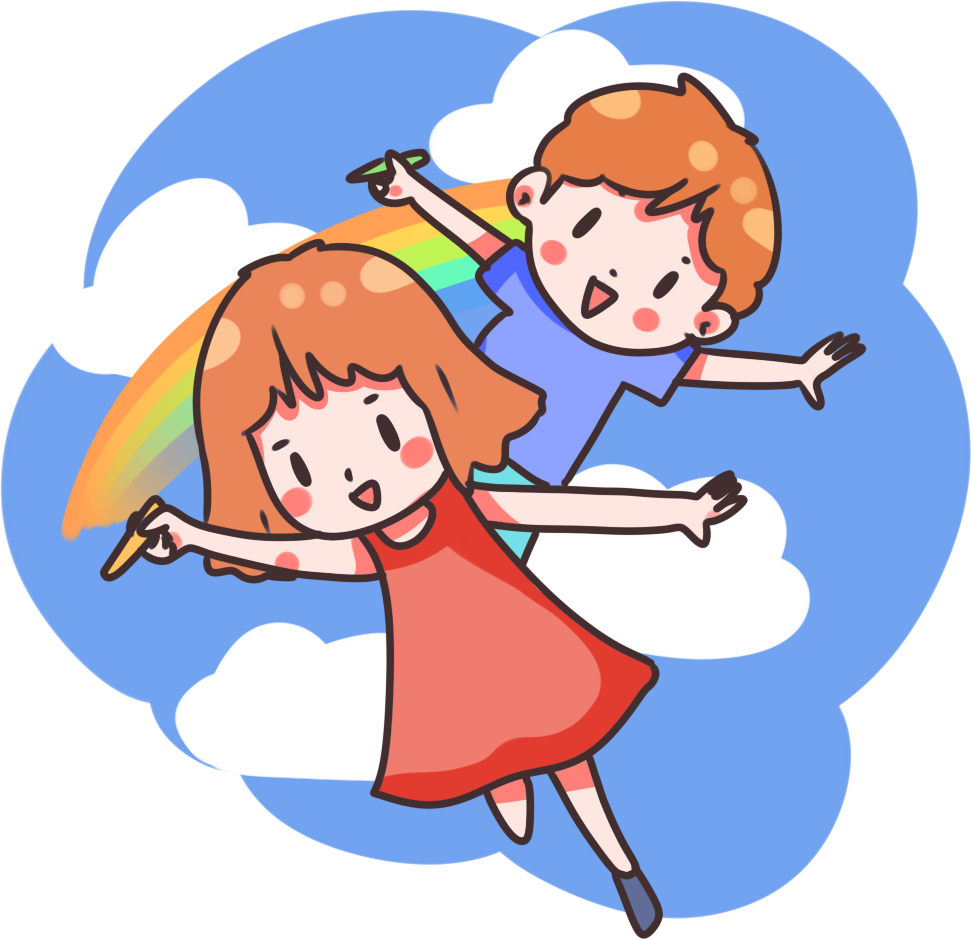 (一)家长“五要”
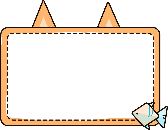 03
要增强亲子有效沟通
（1）要营造温馨民主的家庭氛围，尤其在与孩子沟通时，不仅要注意自己的言语表达、情绪行为、肢体语言对孩子的影响，更要给孩子更多的情感交流与支持。
（2）要积极倾听，多站在孩子角度换位思考，记住，对孩子永远是“我好奇、我不懂”，这样才愿意去努力理解孩子。
（3）要关注孩子的喜好，关注孩子的内在需要，增加亲子互动时间。对于内向的孩子，家长尤其要耐心再耐心。
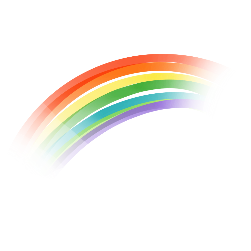 给家长的建议
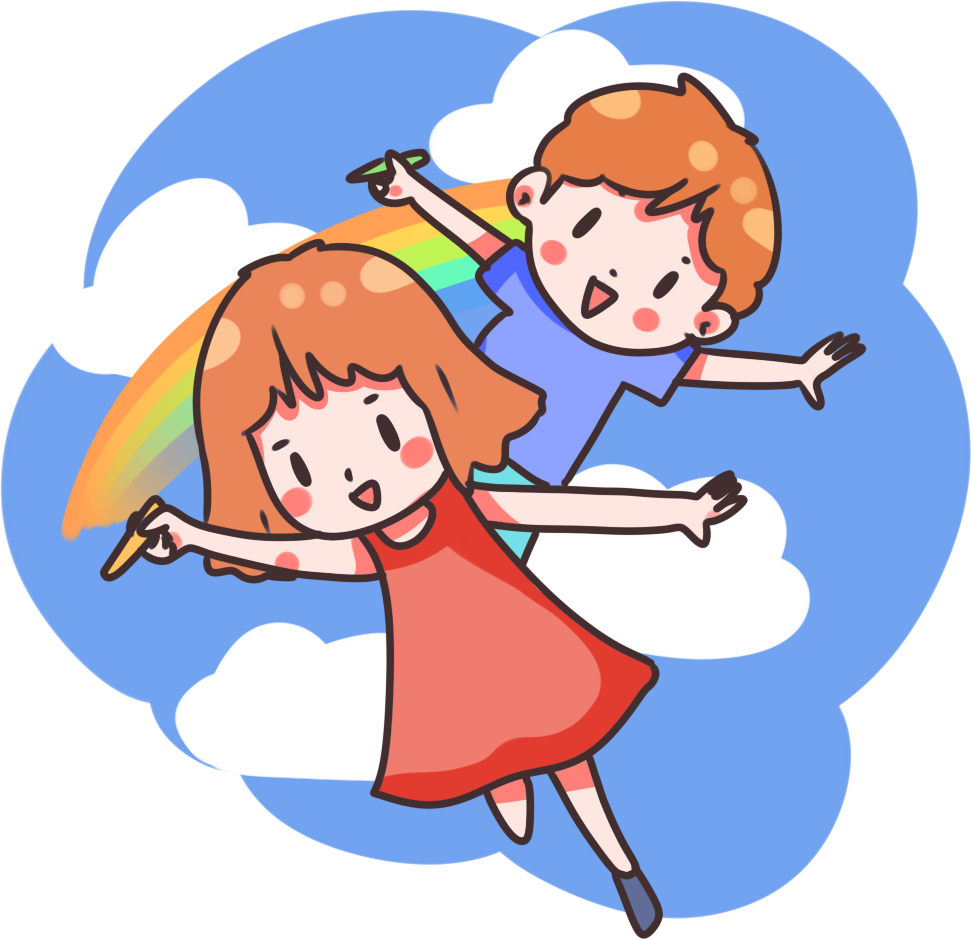 (一)家长“五要”
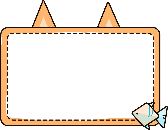 04
要引导孩子合理使用手机
（1）首先要以身作则，为孩子树立良好榜样。
（2）要丰富孩子暑期生活，在亲子运动、家务劳动等过程中，陪伴孩子获得情感满足。
（3）要调动孩子的内在积极性，与孩子一同协商管理手机的使用，逐步从他律走向自律。
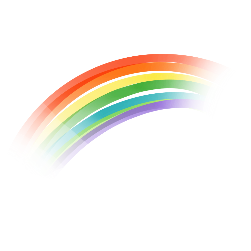 给家长的建议
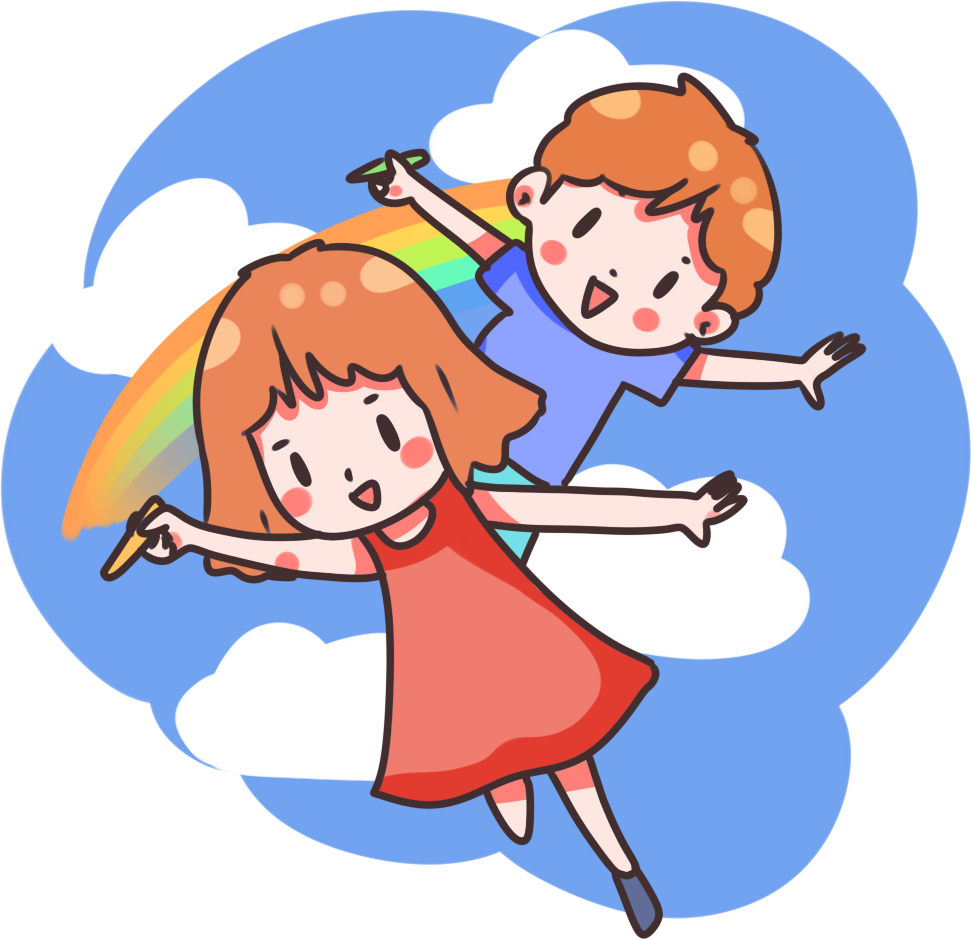 (一)家长“五要”
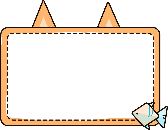 05
要加强自我学习与自我照顾
（1）要学习了解孩子的认知特点和身心发展特点，父母的老经验在飞速发展的现时代会有很多的不适用，也会遇到很多的新问题。
（2）要不断反思自己的教养方式和教育行为，保持科学调整的弹性，寻找更加适合自己独特的“这个孩子”的教养方式。
（3）要做好自我的照顾，要应对好来自工作生活等压力，努力保持稳定的情绪和阳光心态，这是对孩子最有影响的教育。
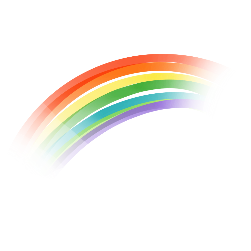 给家长的建议
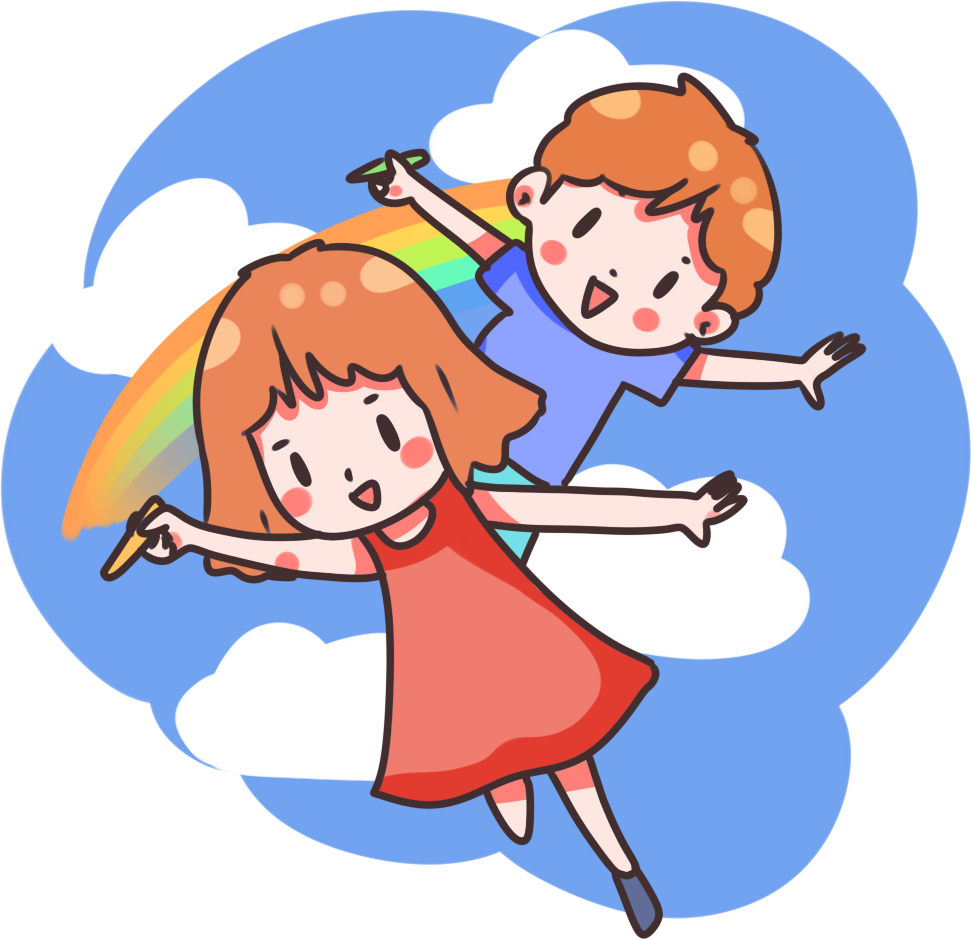 (一)家长“五要”
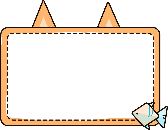 05
要加强自我学习与自我照顾
（1）要学习了解孩子的认知特点和身心发展特点，父母的老经验在飞速发展的现时代会有很多的不适用，也会遇到很多的新问题。
（2）要不断反思自己的教养方式和教育行为，保持科学调整的弹性，寻找更加适合自己独特的“这个孩子”的教养方式。
（3）要做好自我的照顾，要应对好来自工作生活等压力，努力保持稳定的情绪和阳光心态，这是对孩子最有影响的教育。
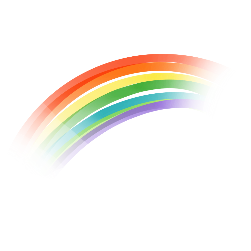 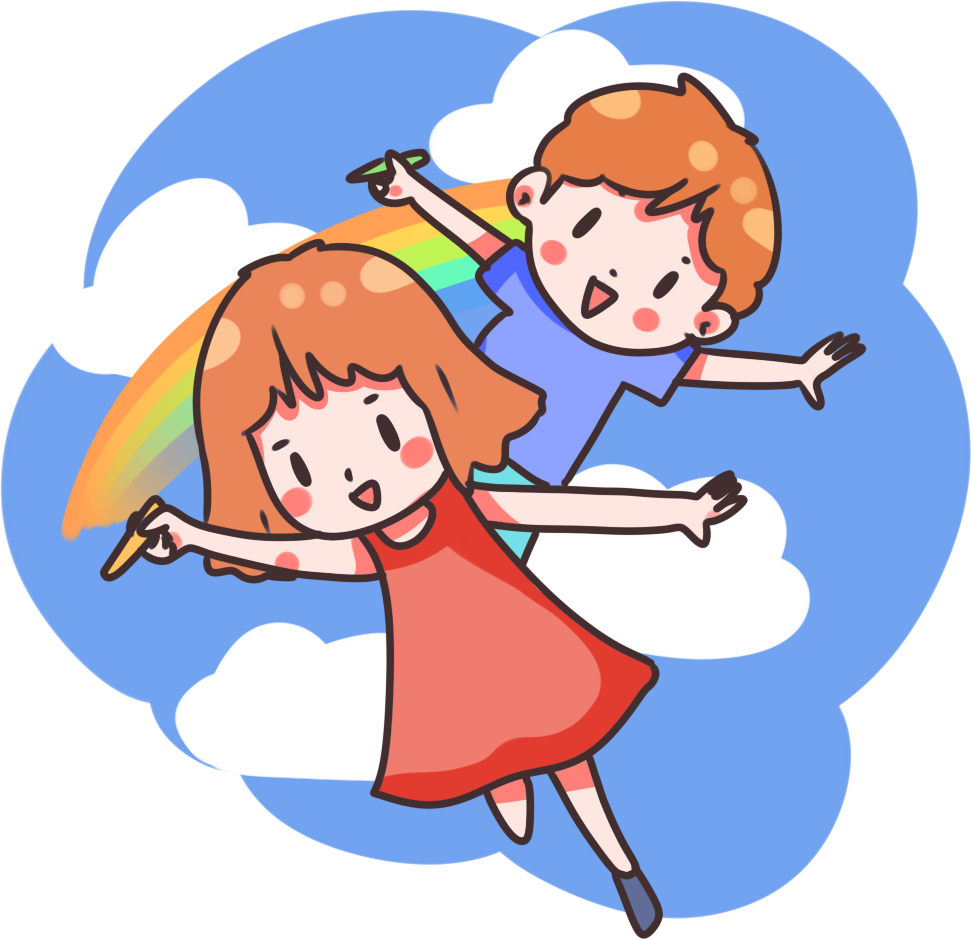 给家长的建议
(二)家长“五不要”
1.不要不顾孩子的实际，忽略孩子的兴趣及意愿，给孩子强行报超出孩子负荷的各类兴趣班或补习班，不仅效果不佳，也会磨去孩子对学习的兴趣。
2.不要当着孩子的面，发生家庭冲突或者处理家庭矛盾，尽力保持家庭的稳定的情绪环境，给孩子以安全感。
3.不要拿自己孩子的短处与其他孩子长处比较，这样可能会伤害孩子的自尊，也在这种不当的比较中，我们的孩子更不接纳自己。
4.不要暴力沟通，尤其是遇到孩子有焦虑、过激情绪、抑郁等行为时，不要过多批评孩子这类情绪问题，甚至打骂孩子（一些有抑郁情绪的孩子会呈现发脾气等现象，其实他们需要的是被关注、被安抚、被接纳、被理解）。
5.不要轻视孩子直接和间接的消极言语，当发现孩子睡眠、饮食、行为等方面的有反常表现时，不要进一步刺激孩子。千万不要说“随便你，你不在我们反而轻松”、“我猜你不敢做的”等，而是要引起高度重视，积极关注，必要时寻求专业帮助。